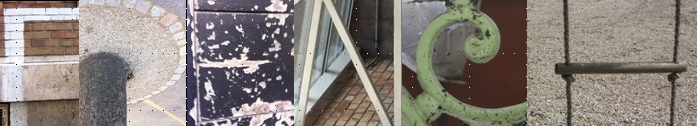 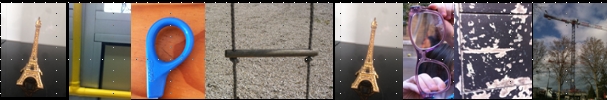 French Photo AlphabetColorful Alphabet
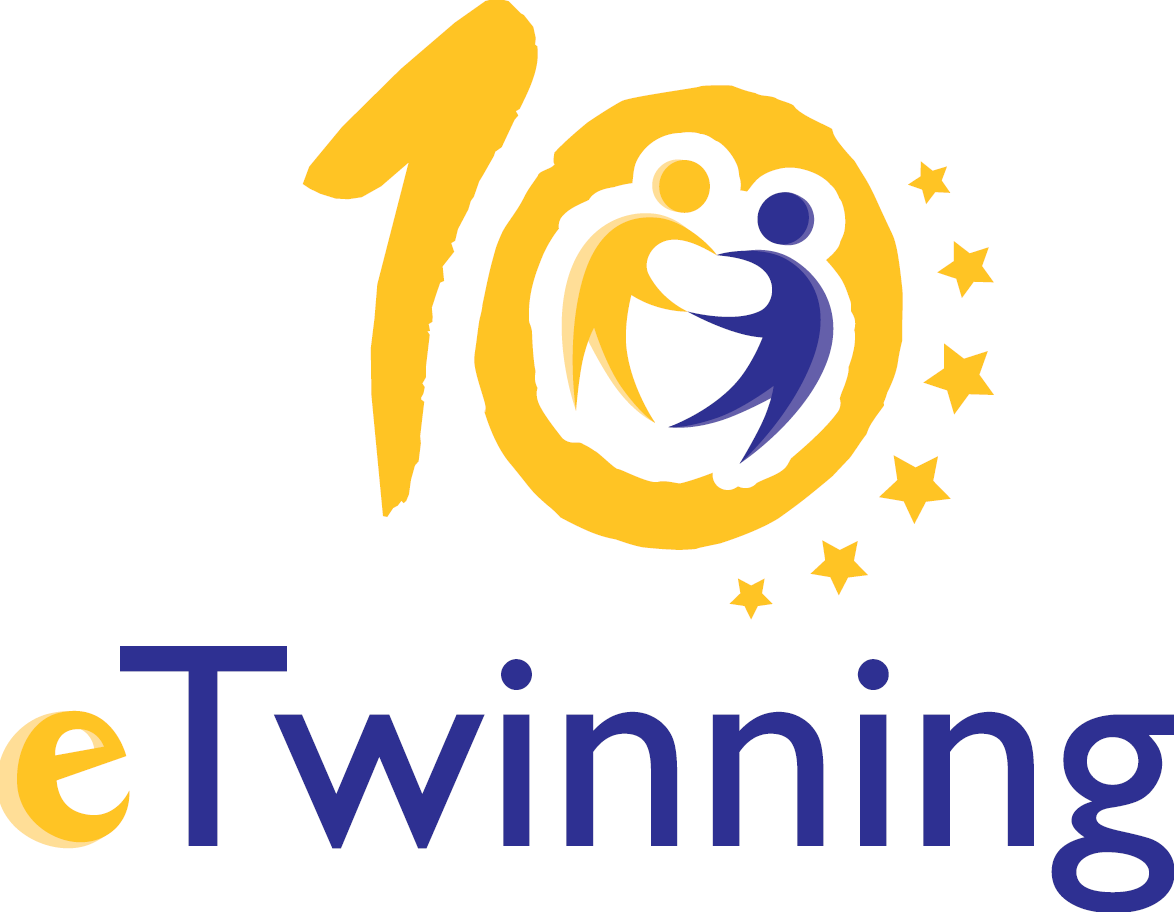 Letter : A
Letter : B
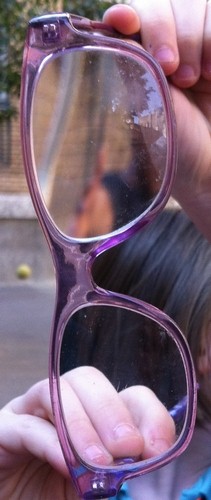 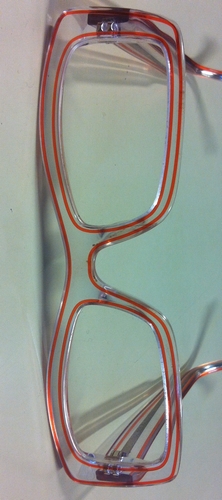 Letter : C
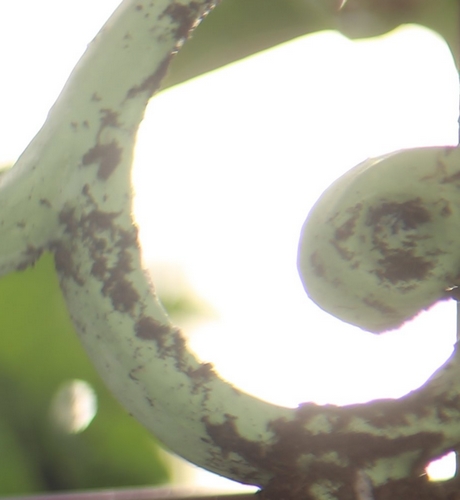 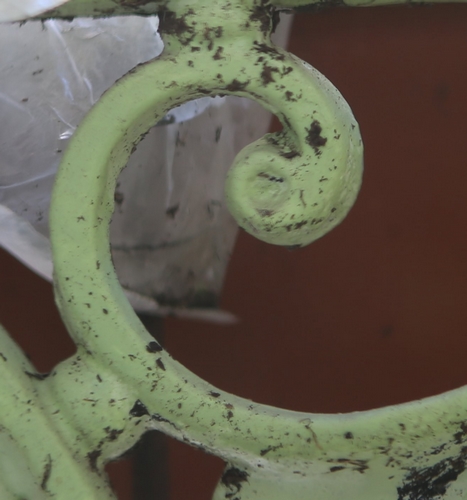 Letter : D
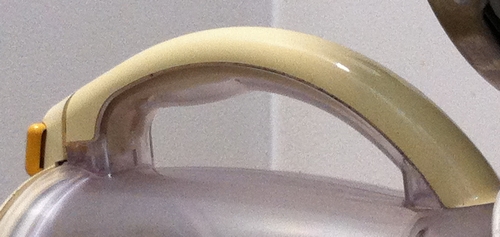 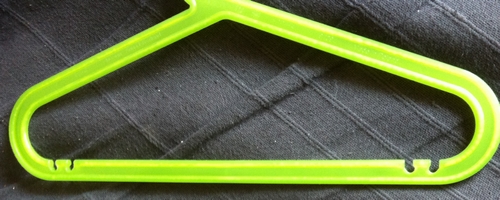 Letter : E
Letter : F
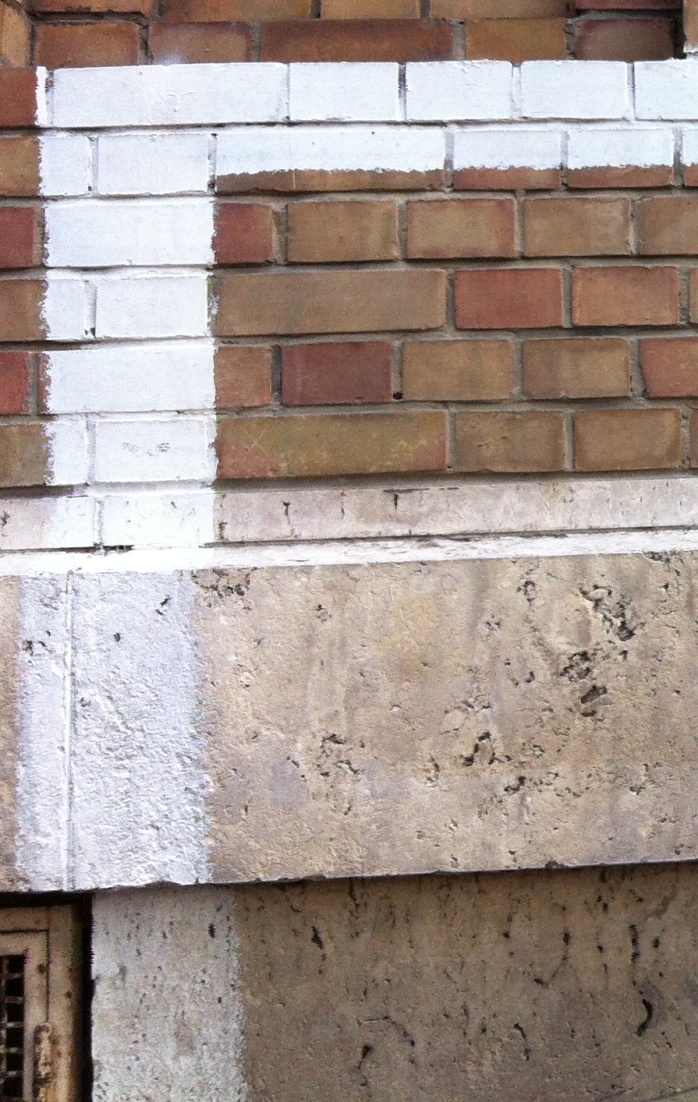 Letter : G
Letter : H
Letter : I
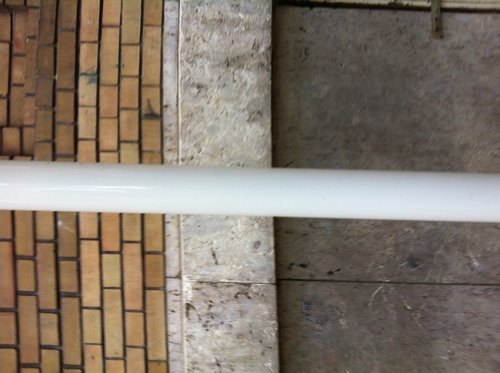 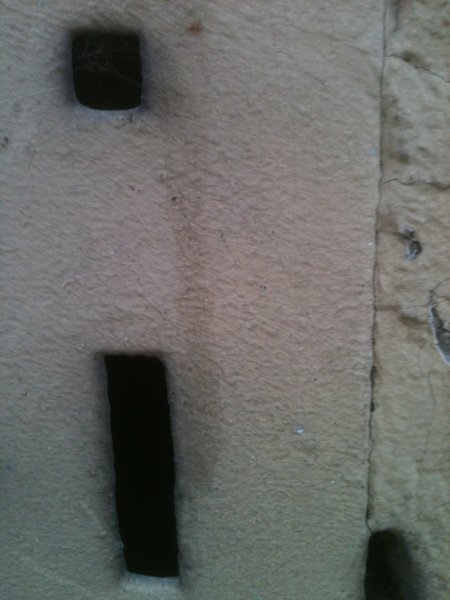 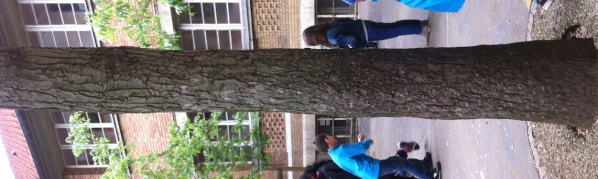 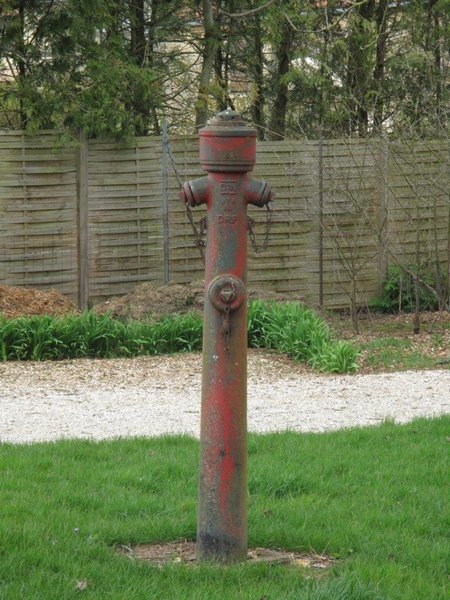 Letter : J
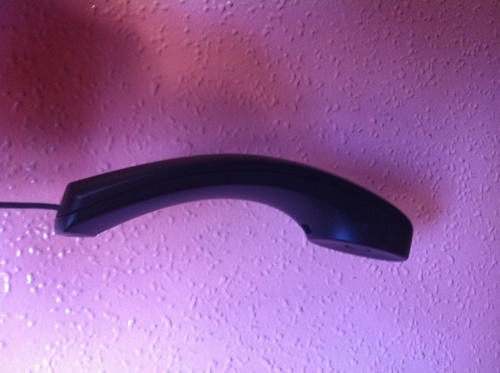 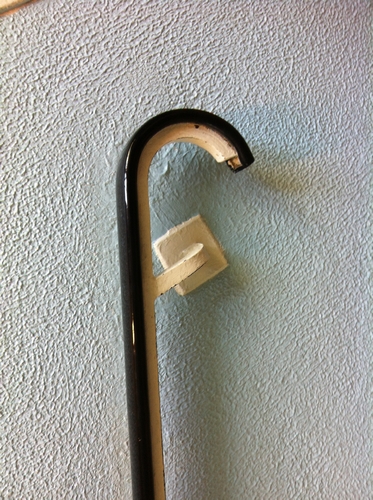 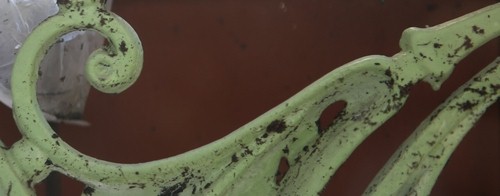 Letter : K
Letter : L
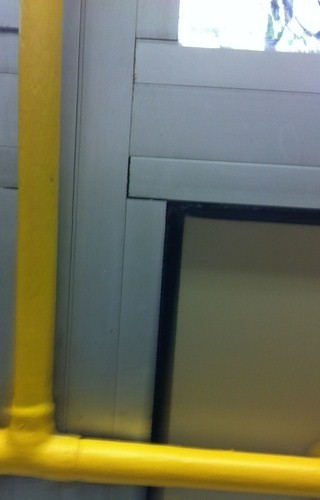 Letter : M
Letter : N
Letter : O
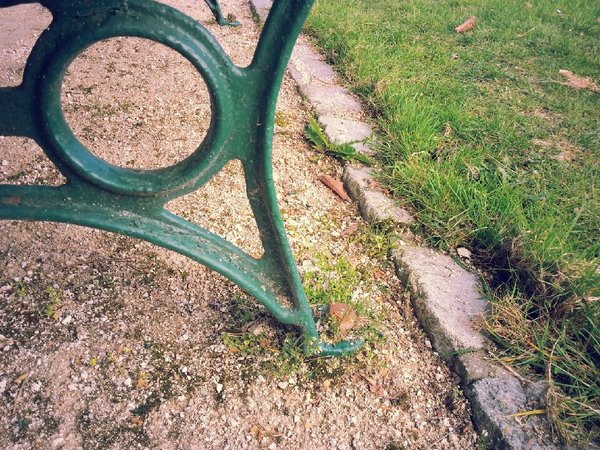 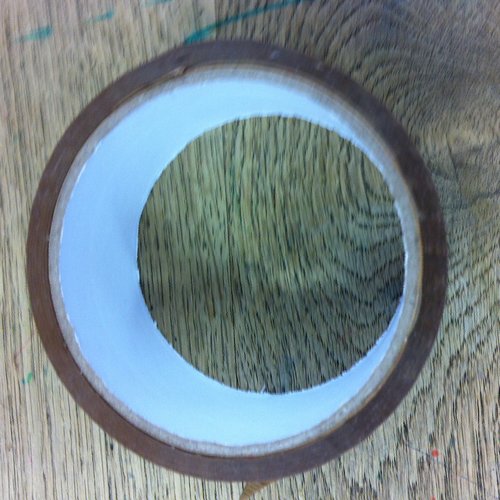 Letter : P
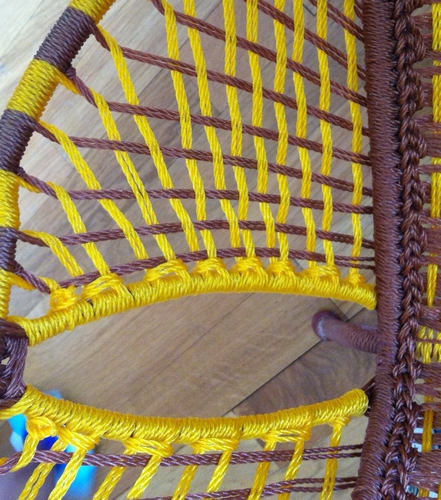 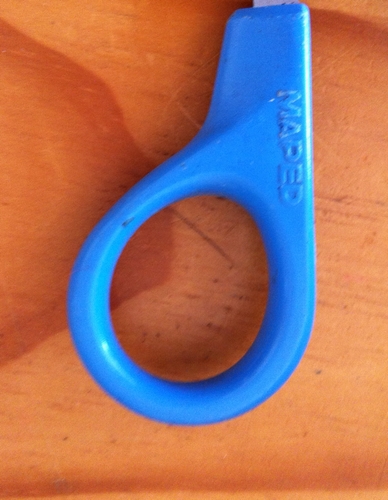 Letter : Q
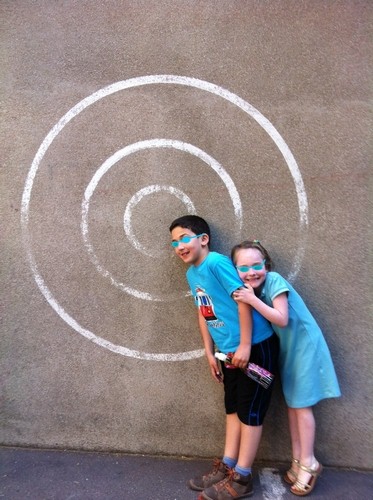 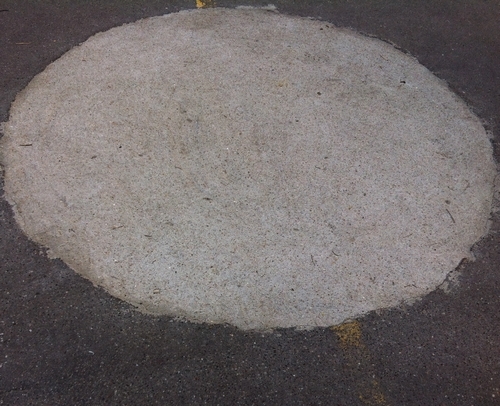 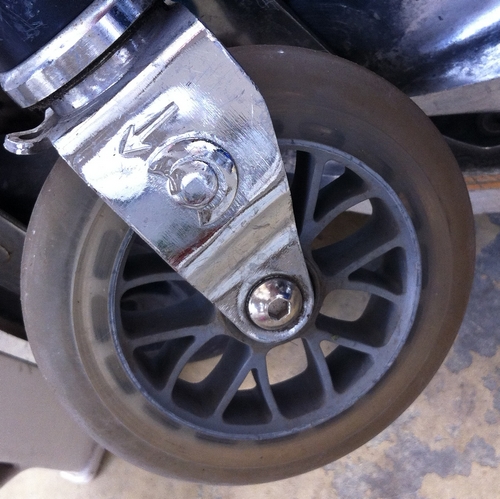 Letter : R
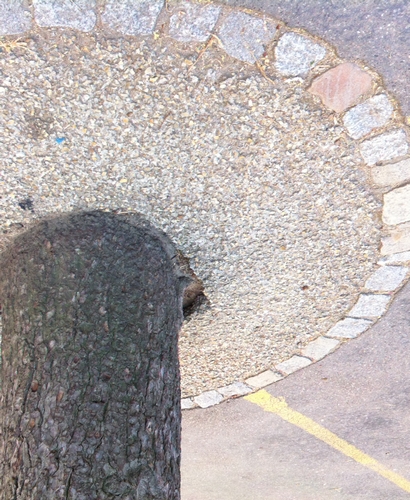 Letter : S
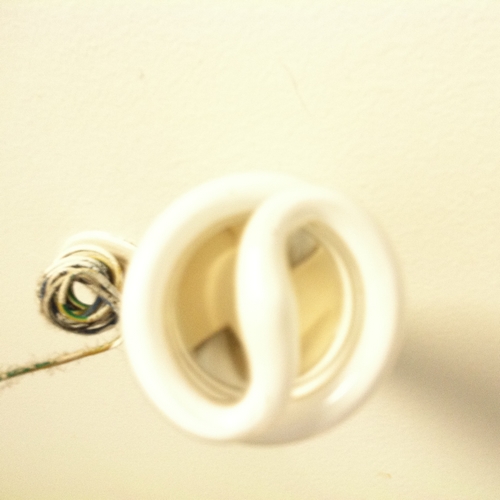 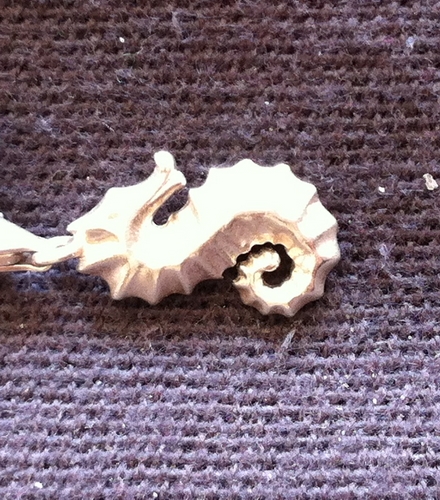 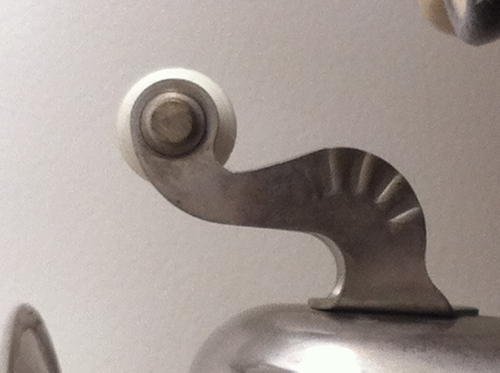 Letter : T
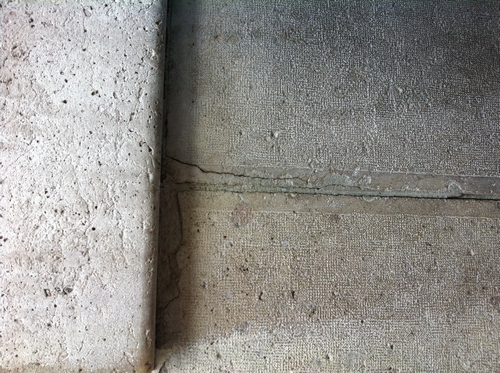 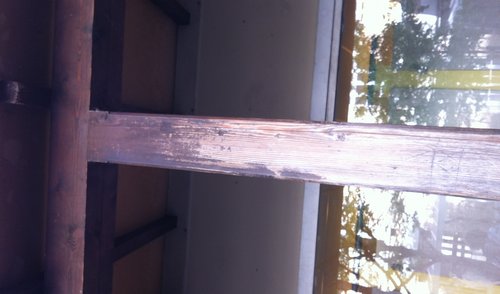 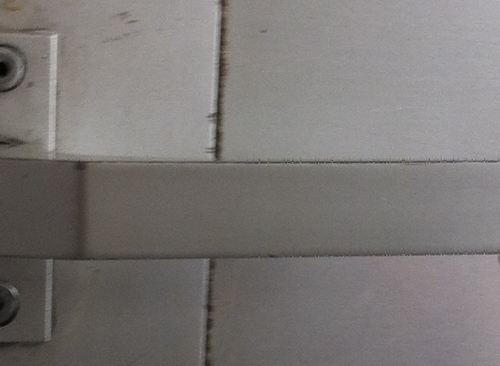 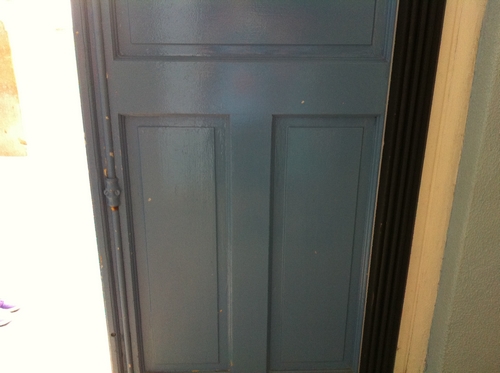 Letter : U
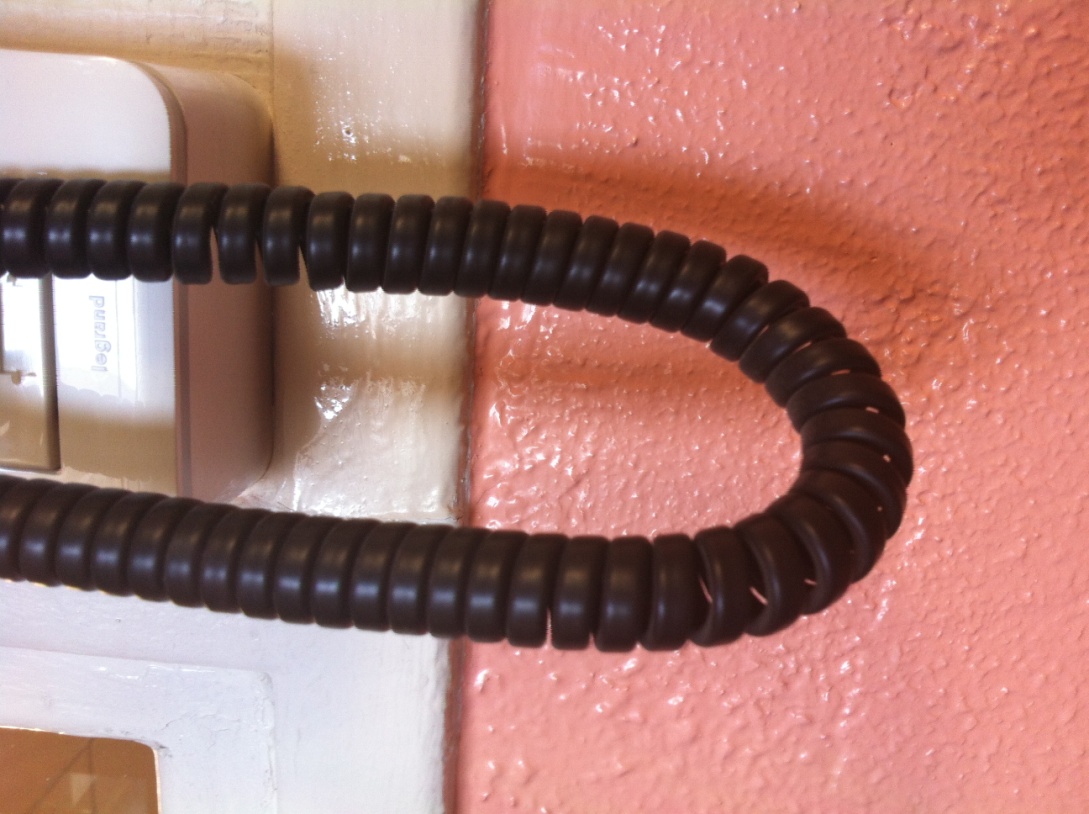 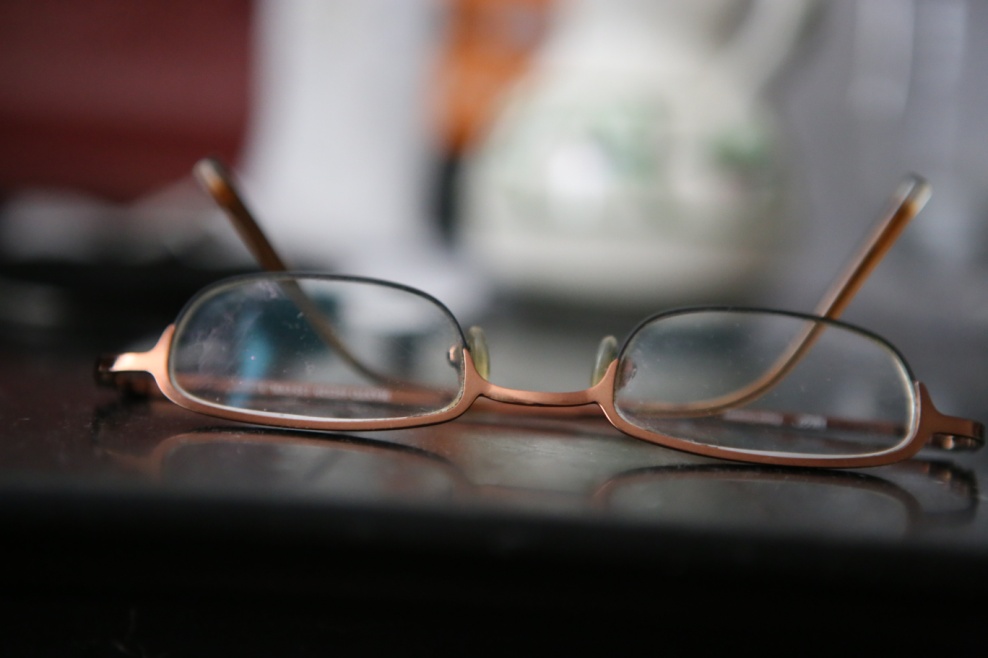 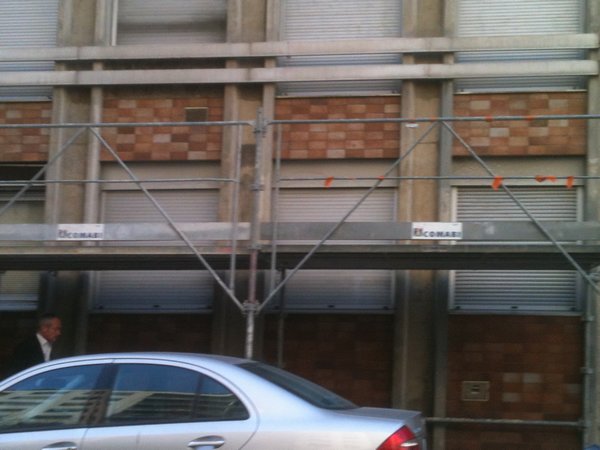 Letter : V
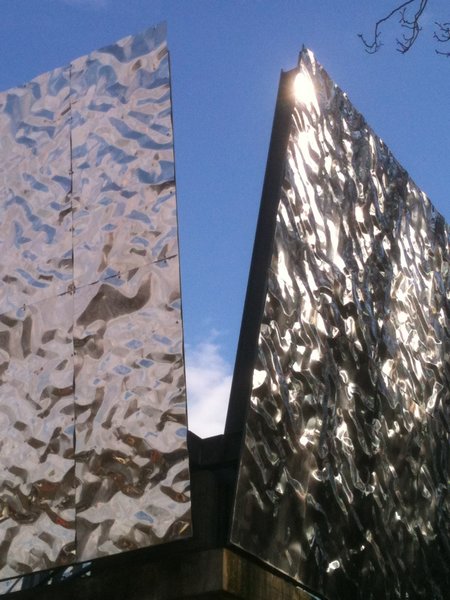 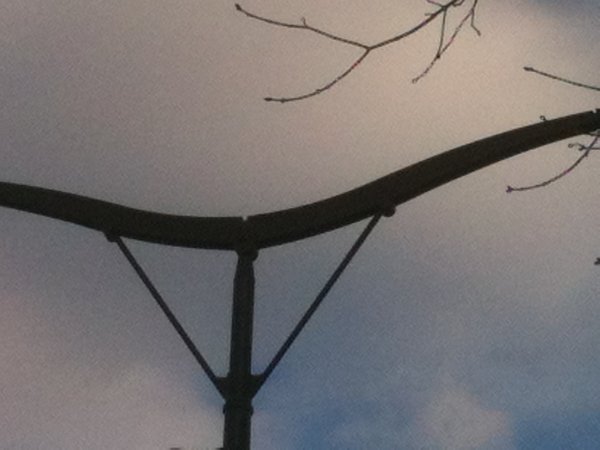 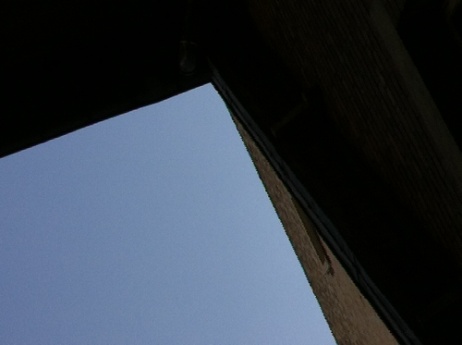 Letter : W
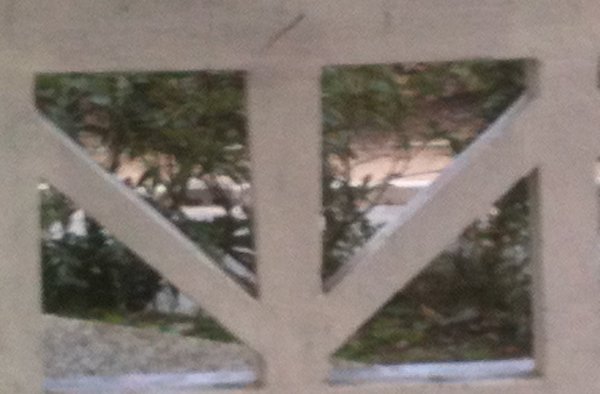 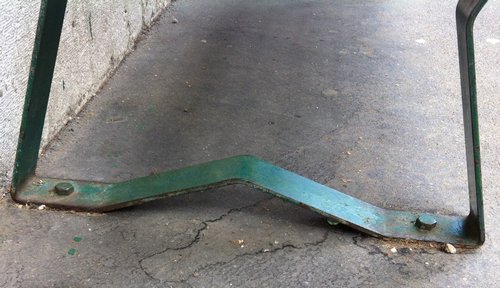 Letter : X
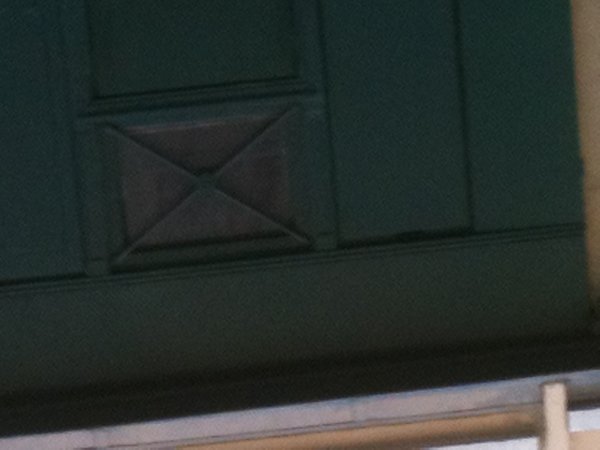 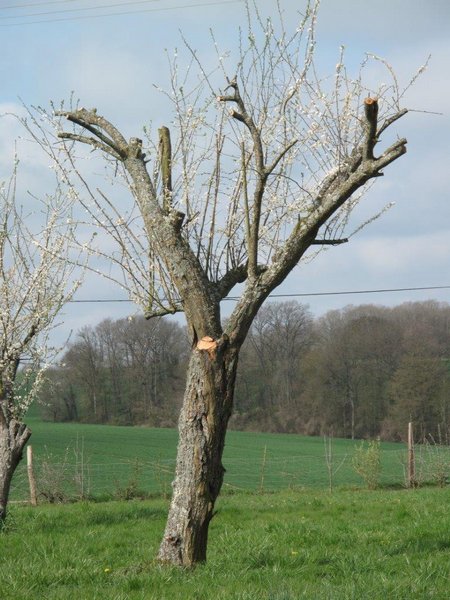 Letter : Y
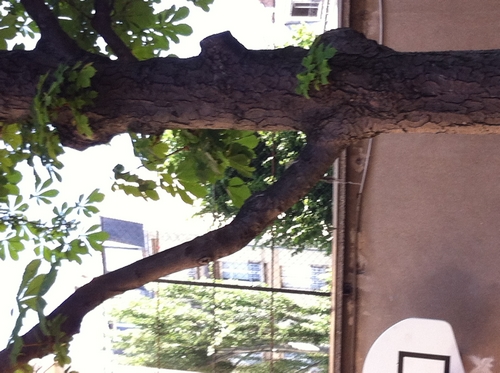 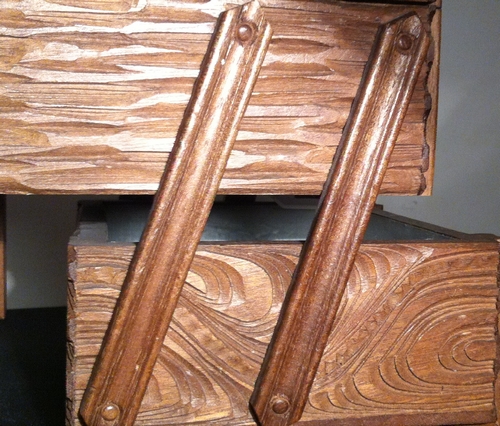 Letter : Z
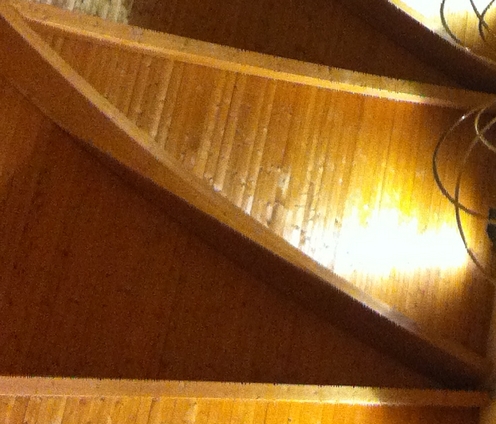 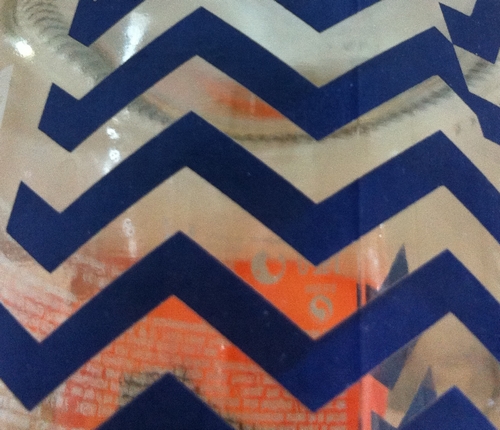 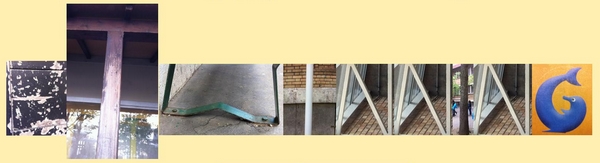 Thank you to French CPD first graders - 
	Alice, Anis, Balthazar, Chirine, Enéa, Gabrielle, Ilana, Inès, Lola, Louis, Luiza, Marguerite, Nina, Noah, Noam, Noor, 
	Oscar, Sibylle, Tess and Tomas –
	who were very active on this project and had a lot of ideas !
Dominique Ducamus
Colorful Alphabet
2014-2015